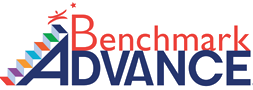 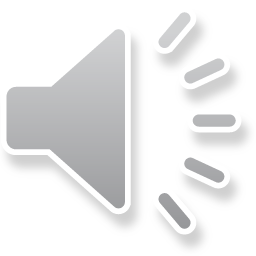 Program Overview
A Comprehensive Literacy Solution for Today’s Culturally Diverse Classroom!Grades K-6
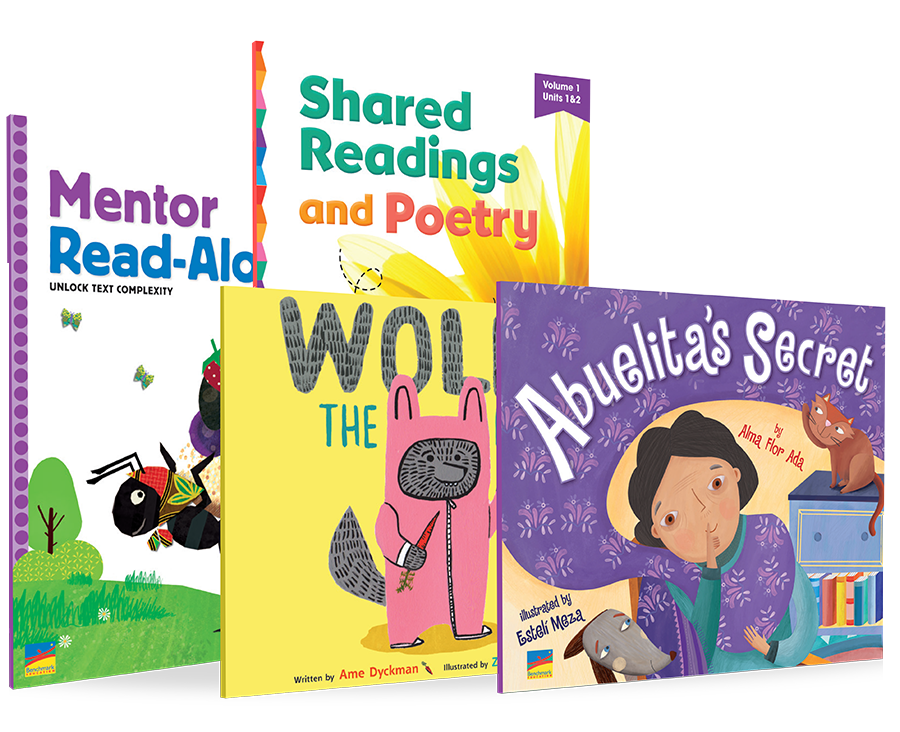 The FoundationPurposeful scope & sequence and spiral review with repetition cycleFrequent application to real reading and writing experiencesBuilt-in differentiation for efficient use of instructional timePrint and digital phonics tools
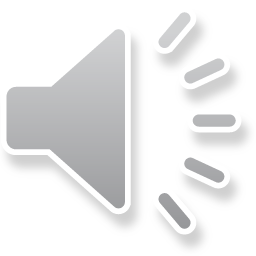 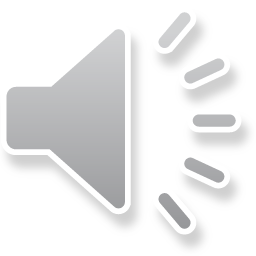 Targeted Intervention Resources to Support Opportunity GapsQuick Checks inform exit/entry placement, saving teachers time.Addresses specific skills tied to assessments for clear next steps.Instruction scaffolds students to on-grade-level expectations.
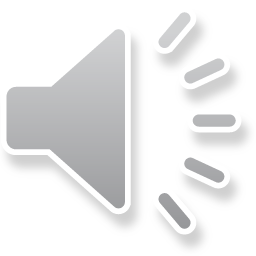 The TimeBenchmark Advance Makes Efficient Use of Your Instructional TimePredicable routines provide effective use of your time block.Built-in gradual release of responsibility from whole group to small group/independent time.Flexible daily lesson plan can fit your district’s language arts block, providing a quick start to implementation.
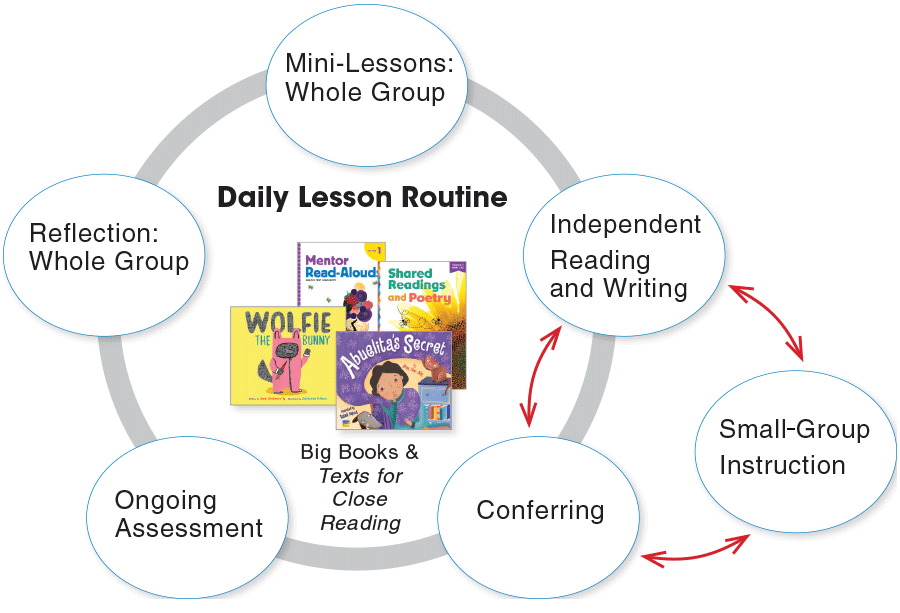 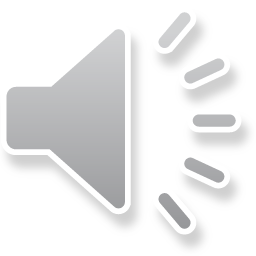 The TechnologyOnline Portal for Students, Teachers, and AdministratorsAll Benchmark Advance print components are available digitally, plus additional content and software are available digital-only!Easy-to-access digital library					   						Available Anywhere, Anytime
The DataTools to Inform Instruction and Monitor Student Prepare students for the format and environment of state assessments.Mirrors high-stakes assessment environmentAligns with ELA StandardsWeekly and Unit Assessments, Interim Assessments, and Performance Tasks are available at every grade, K-6.
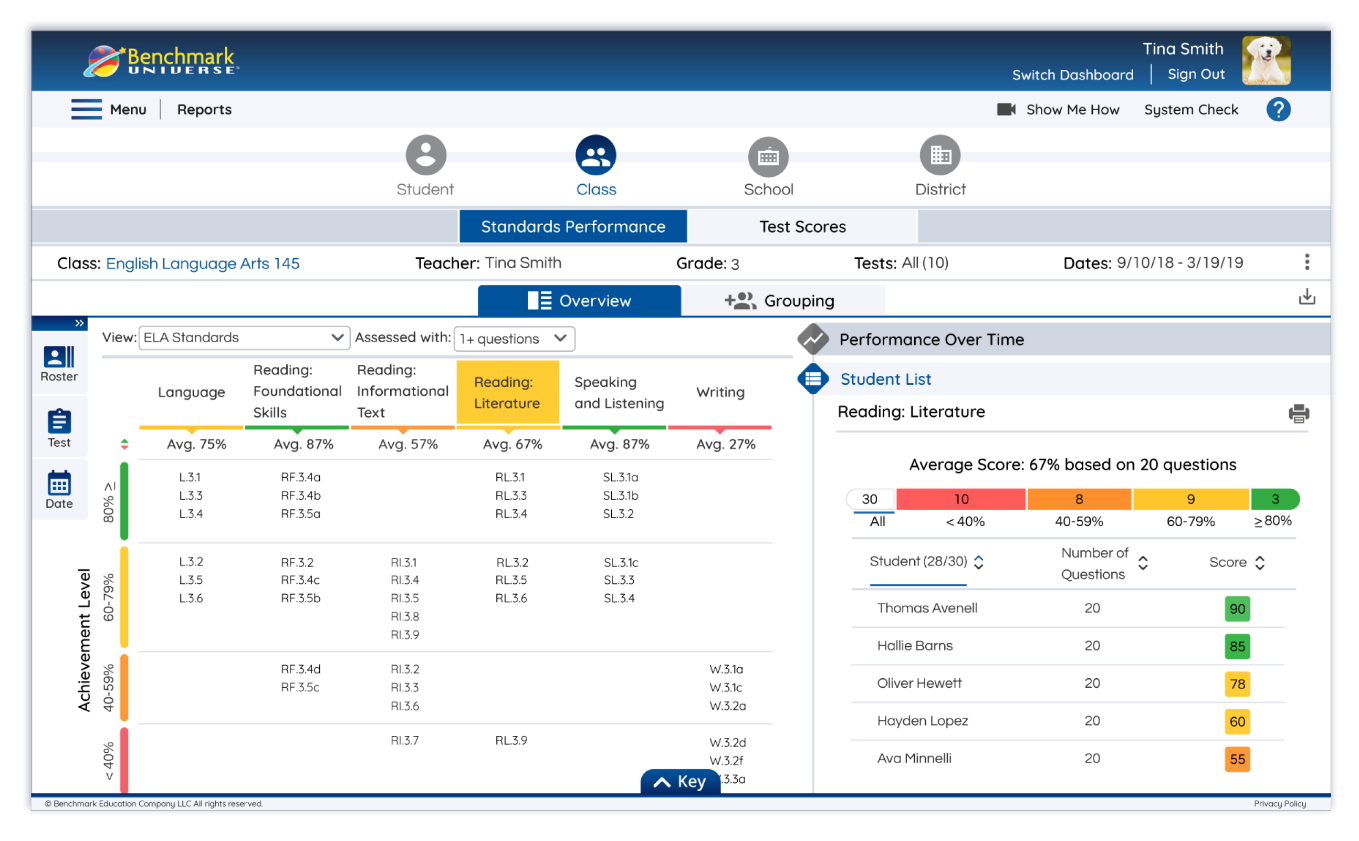 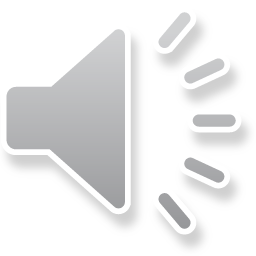 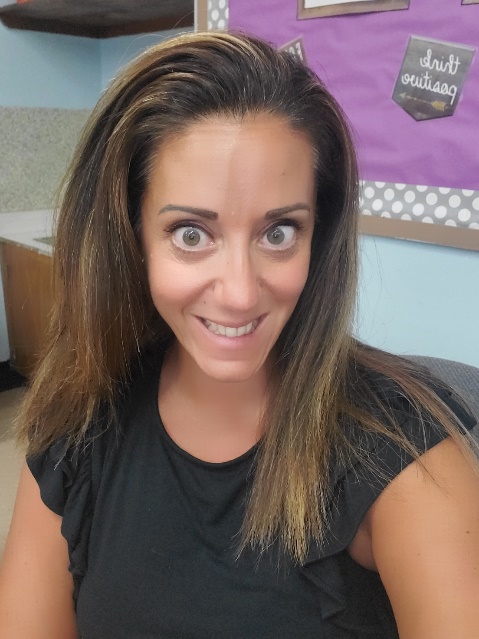 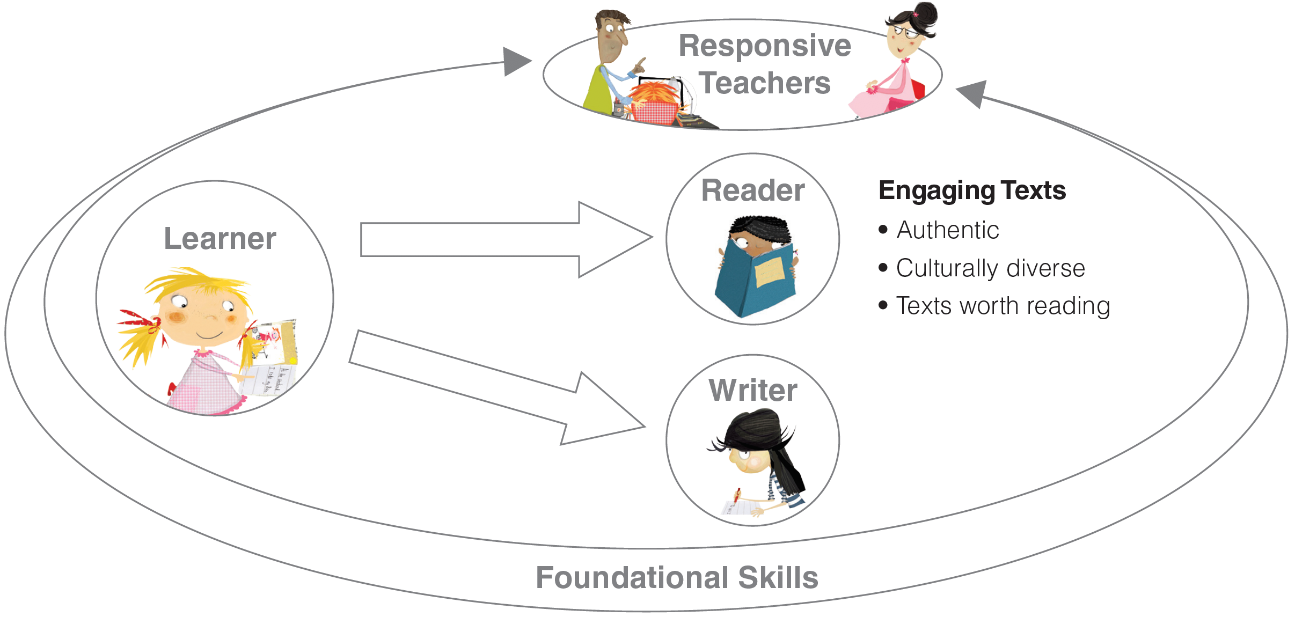 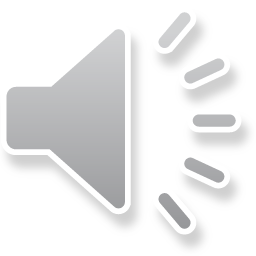 Any questions or concerns regarding the Title I Reading program here at School 5 or Benchmark Advance please contact me at the following email address.
Mrs. Danielle Saldiveri
Title I Reading/Testing Coordinator
dsaldiveri@yonkerspublicschools.org
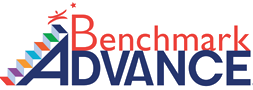 Program Overview
Click on “Program Overview” and hit play on the video